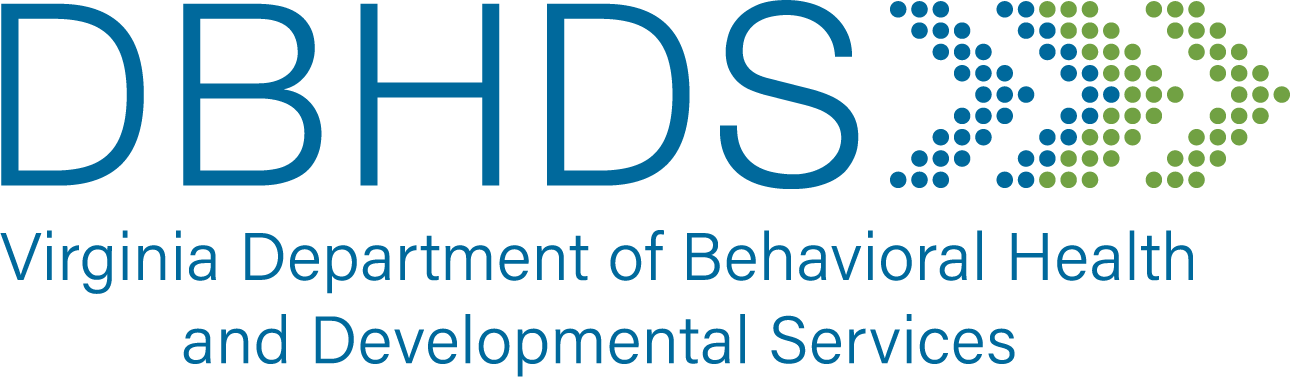 Updated 3/12/25